Overview of3D Computer Vision
Slides by Connelly Barnes, Jason Lawrence, Szymon Rusinkiewicz
CS 4501
3D perception: stereo
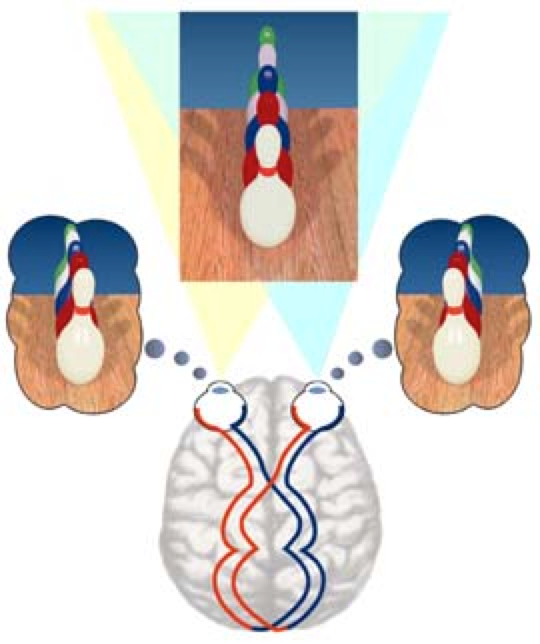 3D perception: stereo
experiments show that absolute depth estimation not very accurate
low “relief” judged to bedeeper than it is
relative depth estimation very accurate
can judge which object is closer for stereo disparities of a few seconds of arc
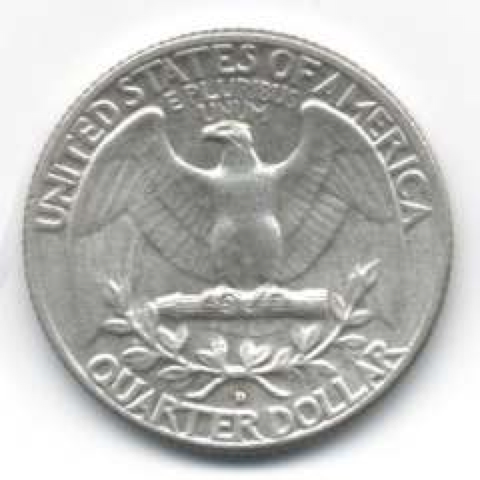 3D computer vision
recover representation of 3D shapes from (primarily) images:
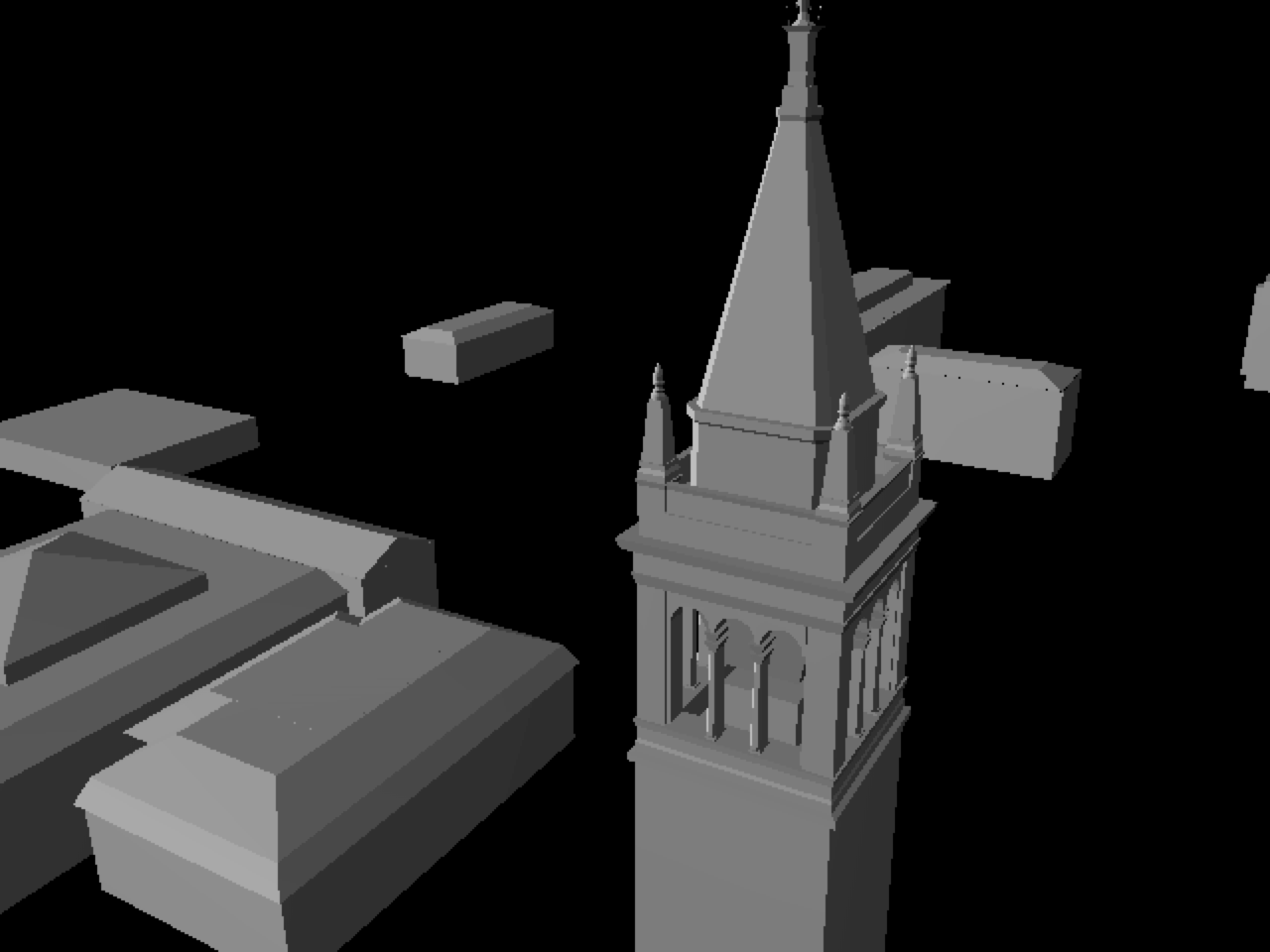 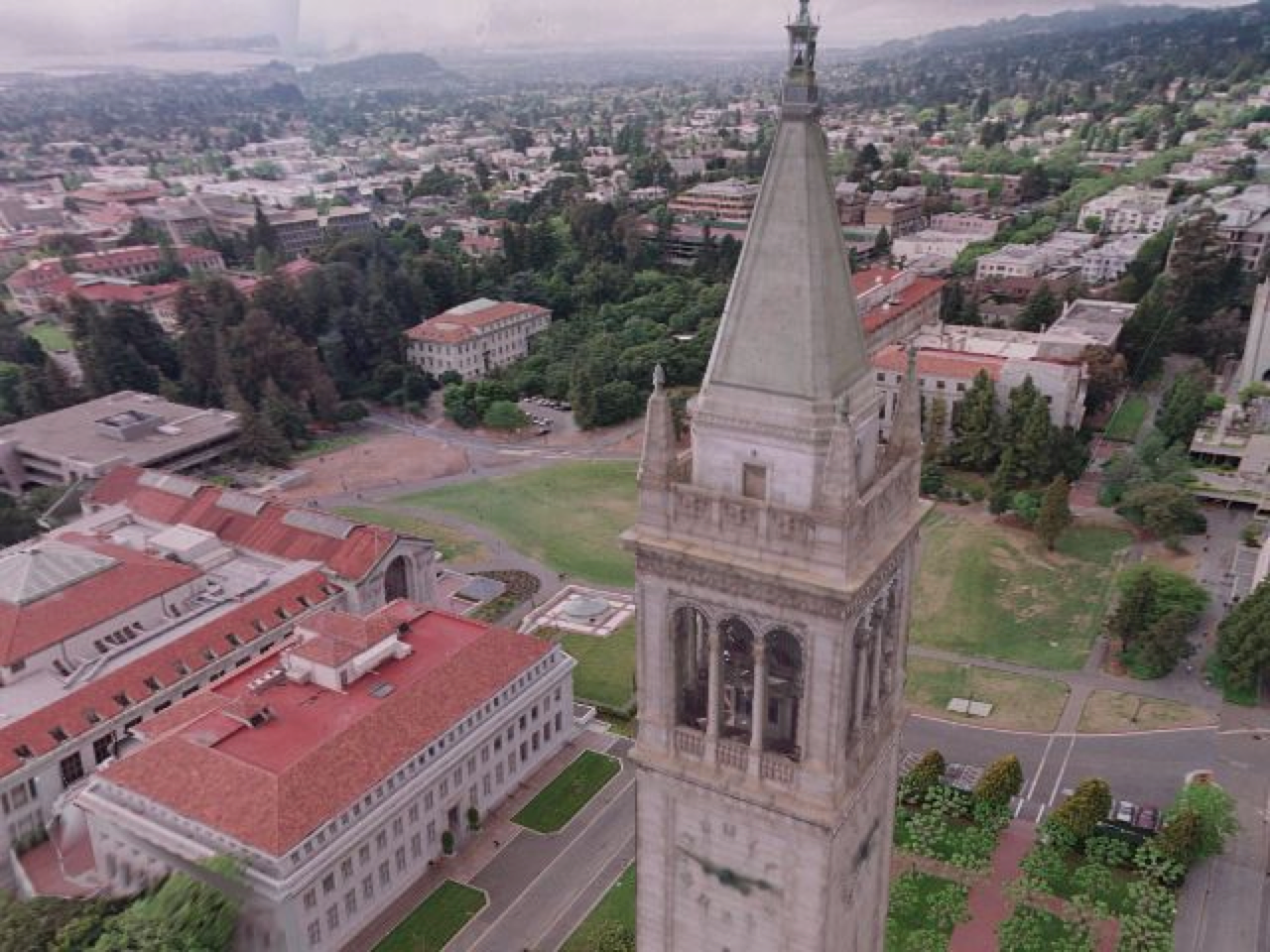 [Debevec et al.]
3D data types
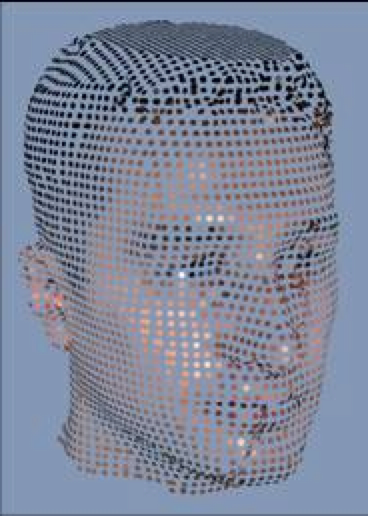 point data
volumetric data
surface data
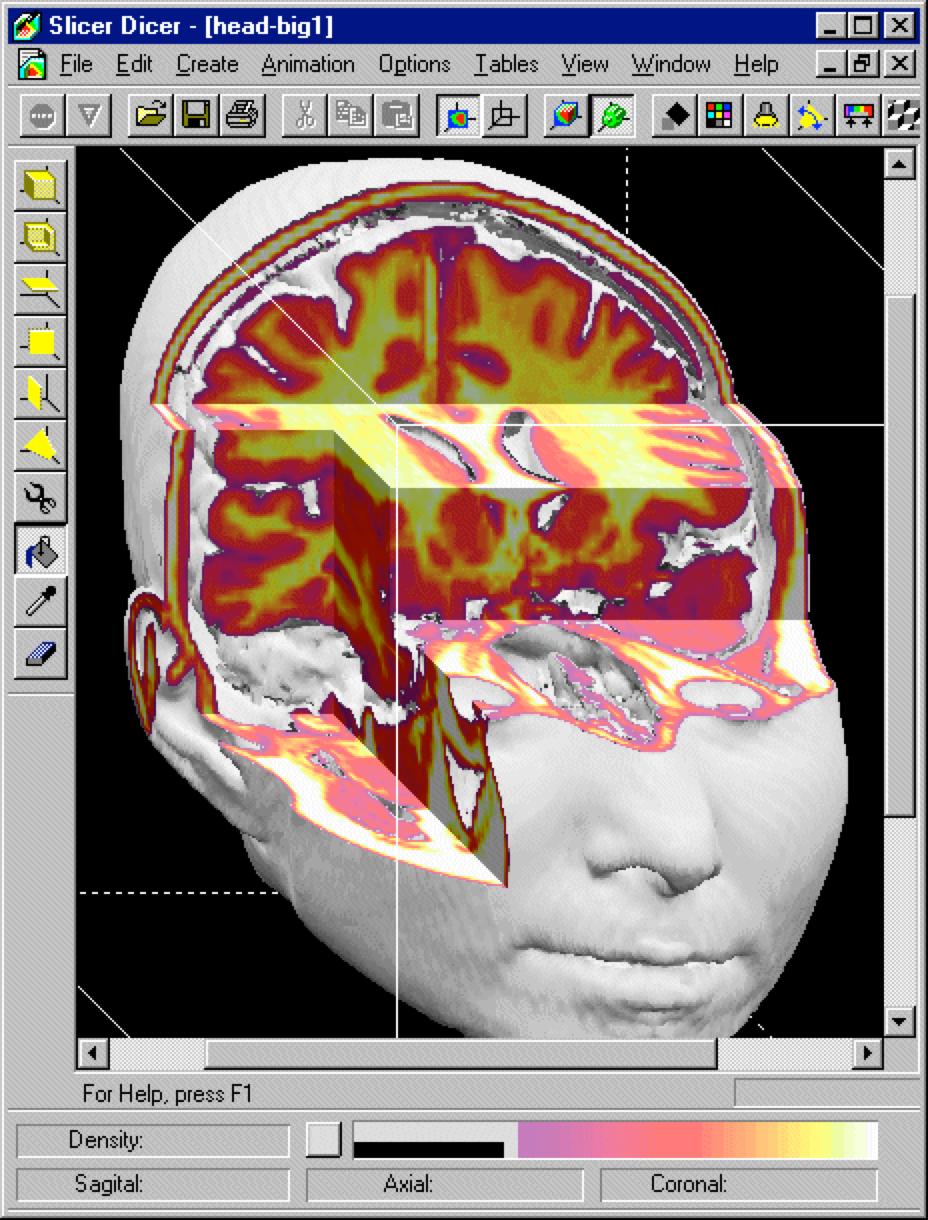 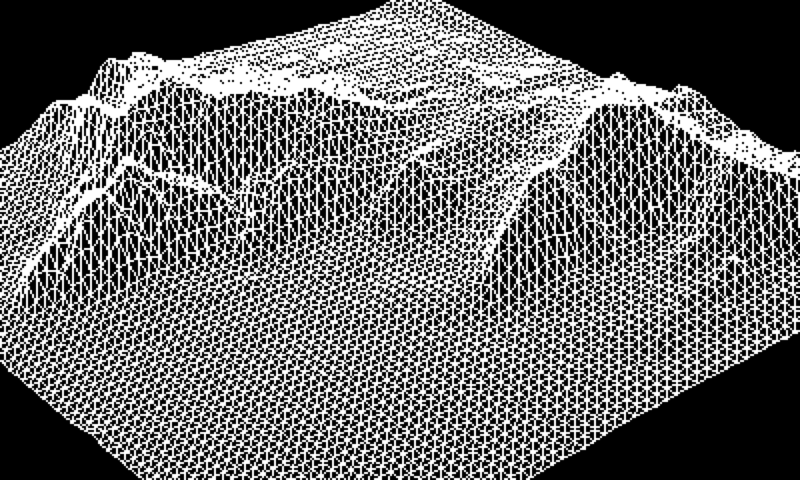 3D data types: point data
“point clouds”
advantage: simplest data type
disadvantage: no informationon adjacency/connectivity
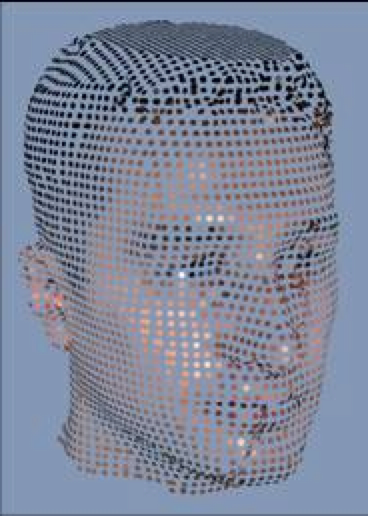 3D data types: volumetric data
regularly-spaced grid in (x,y,z): “voxels”
for each grid cell, store
occupancy (binary: occupied/empty)
density
other properties
popular in medical imaging
CAT scans
MRI
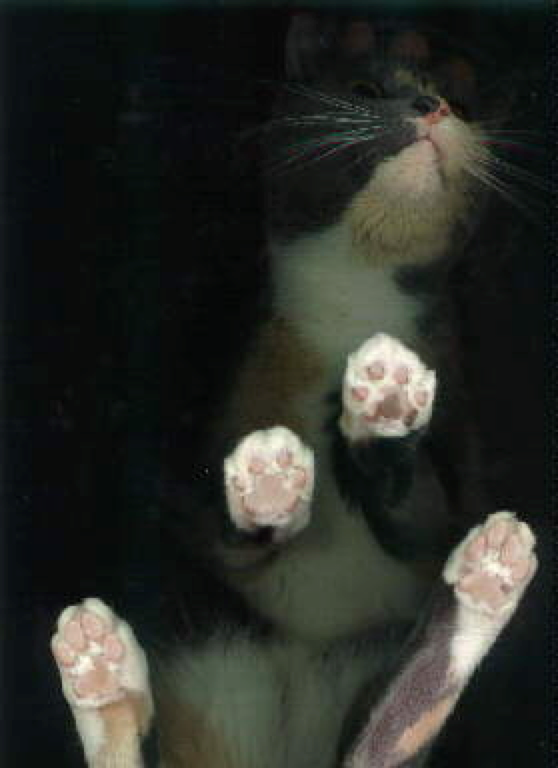 3D data types: volumetric data
advantages:
can “see inside” objects
uniform sampling: simpler algorithms
disadvantages:
lots of data
wasteful if only storing surface
most “vision” sensors / algorithms return point or surface data
3D data types: surface data
polyhedral
piecewise planar
polygons connected together
most popular: “triangle meshes”
smooth
higher-order (quadratic, cubic, etc.) curves
Bezier patches, splines, NURBS,subdivision surfaces, etc.
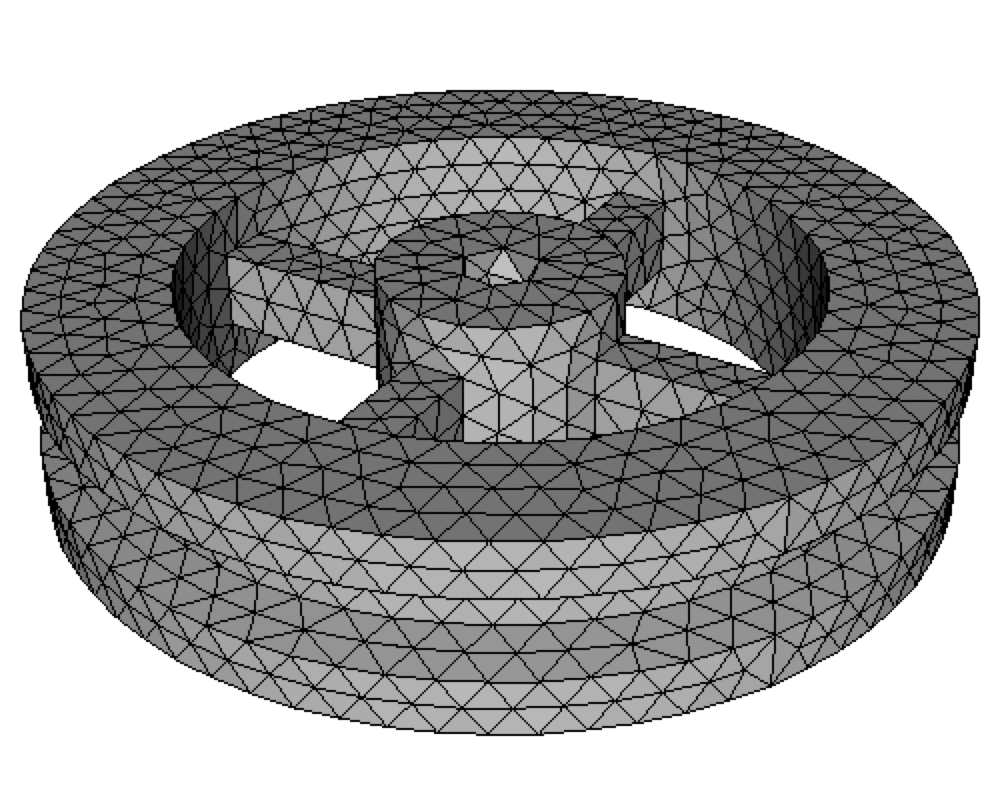 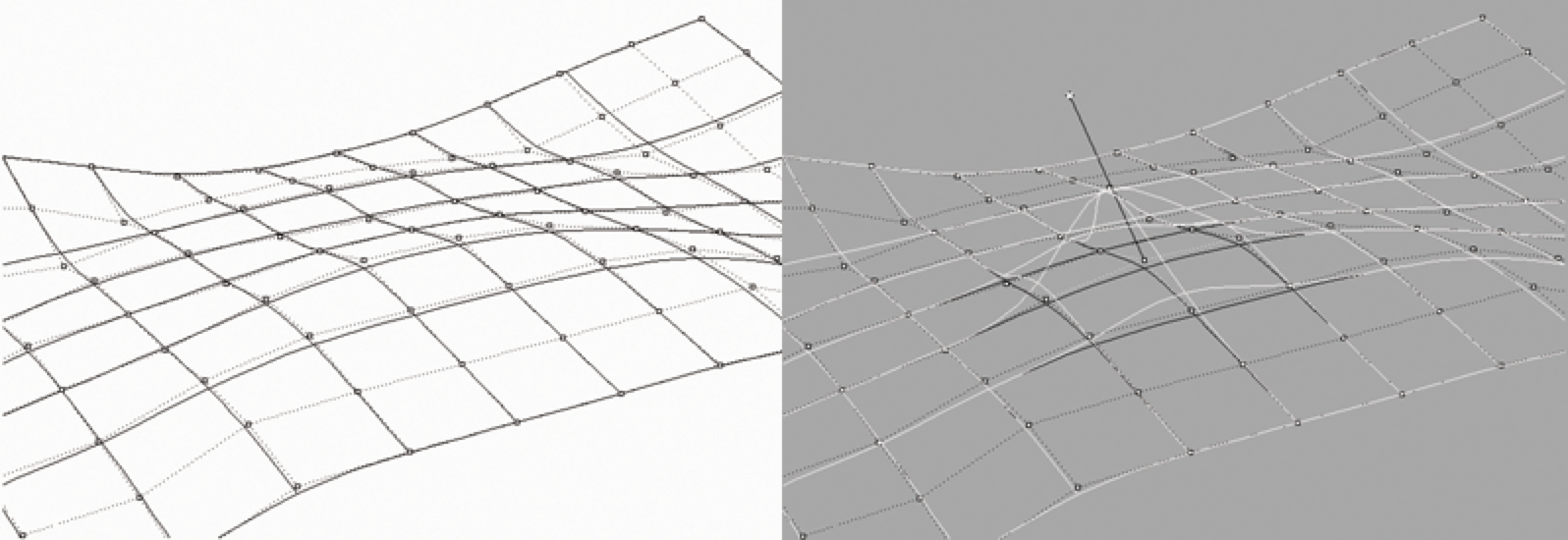 3D data types: surface data
advantages:
preserves adjacency information
usually returned by vision sensors / algorithms
disadvantages:
difficult to define for translucent objects
non-uniform parameterization
non-topology-preserving algorithms difficult
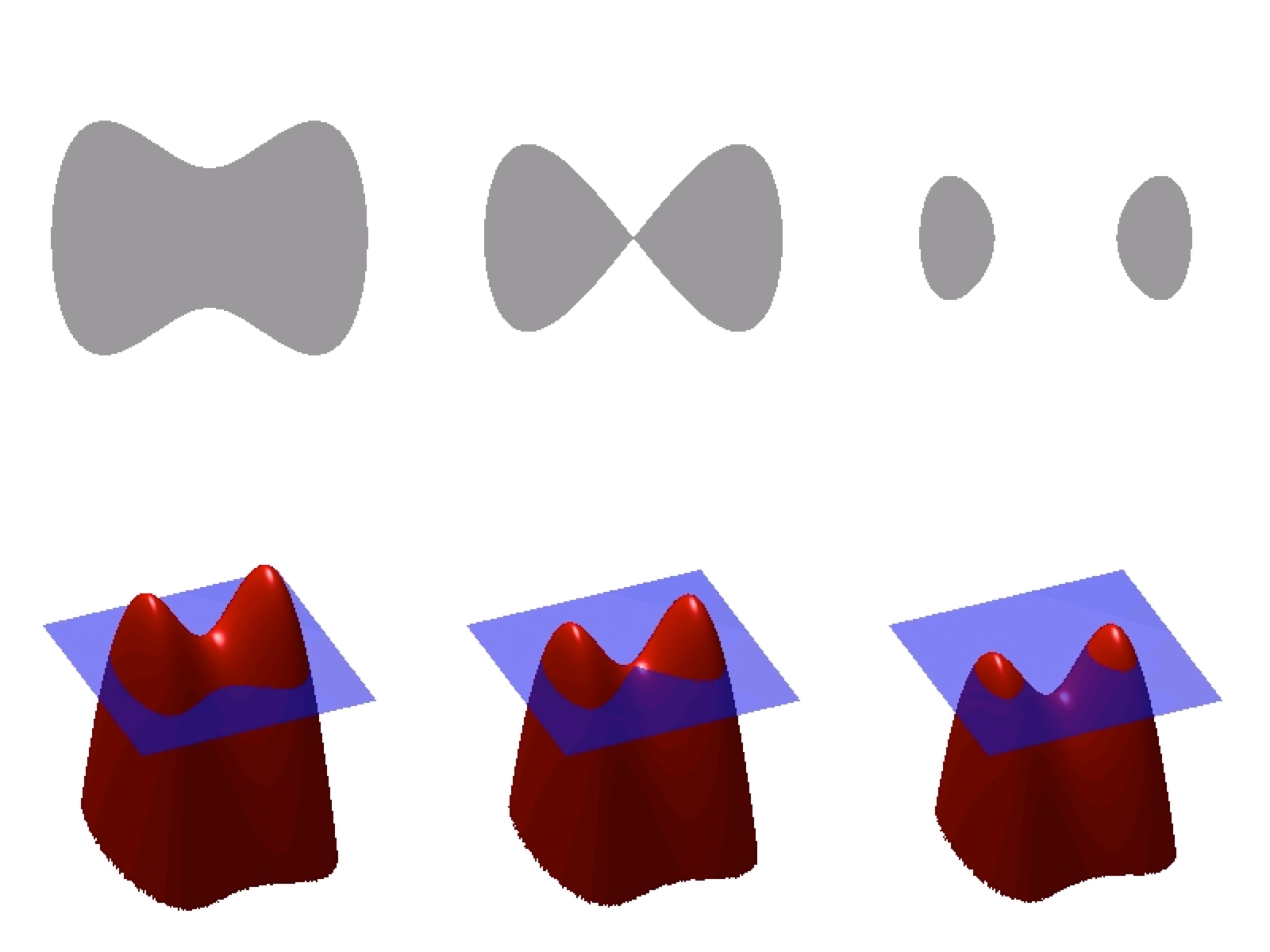 2.5-D data
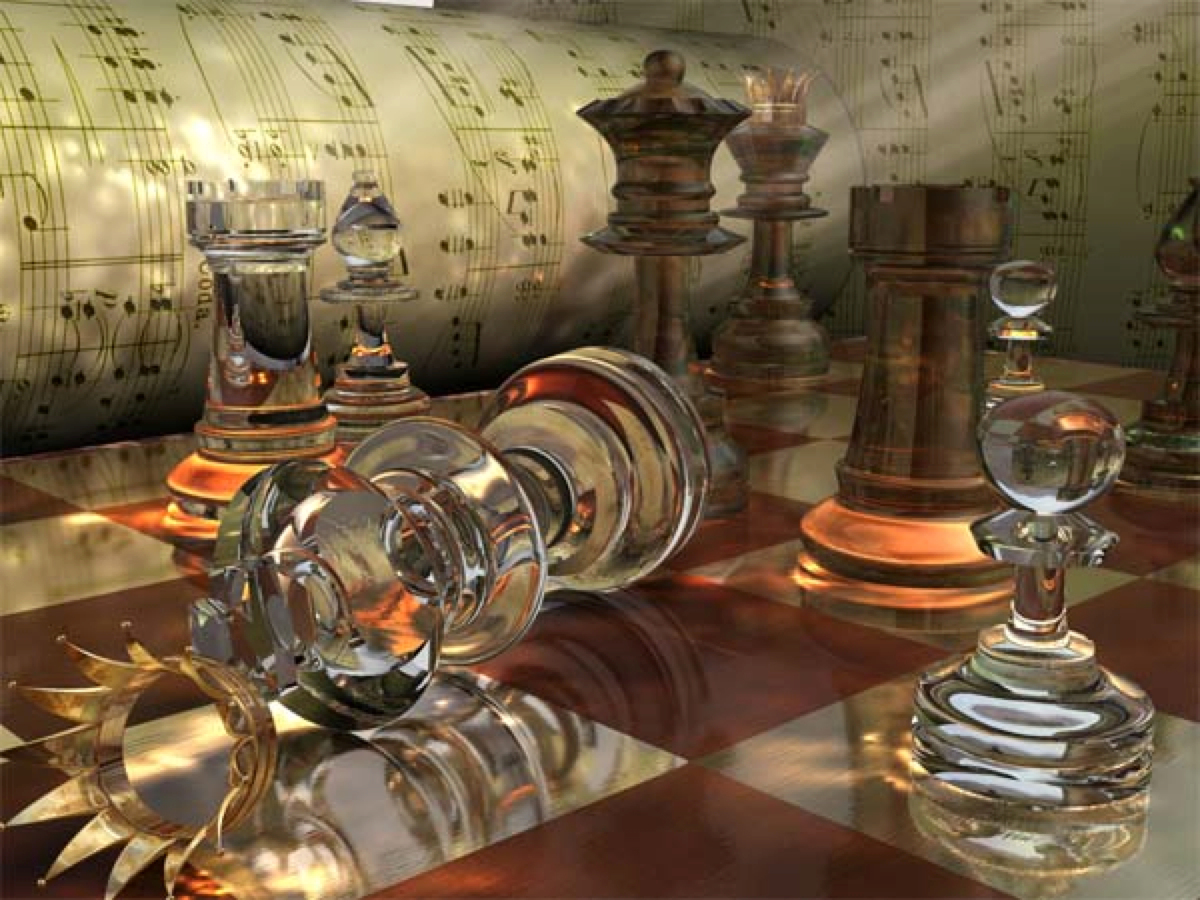 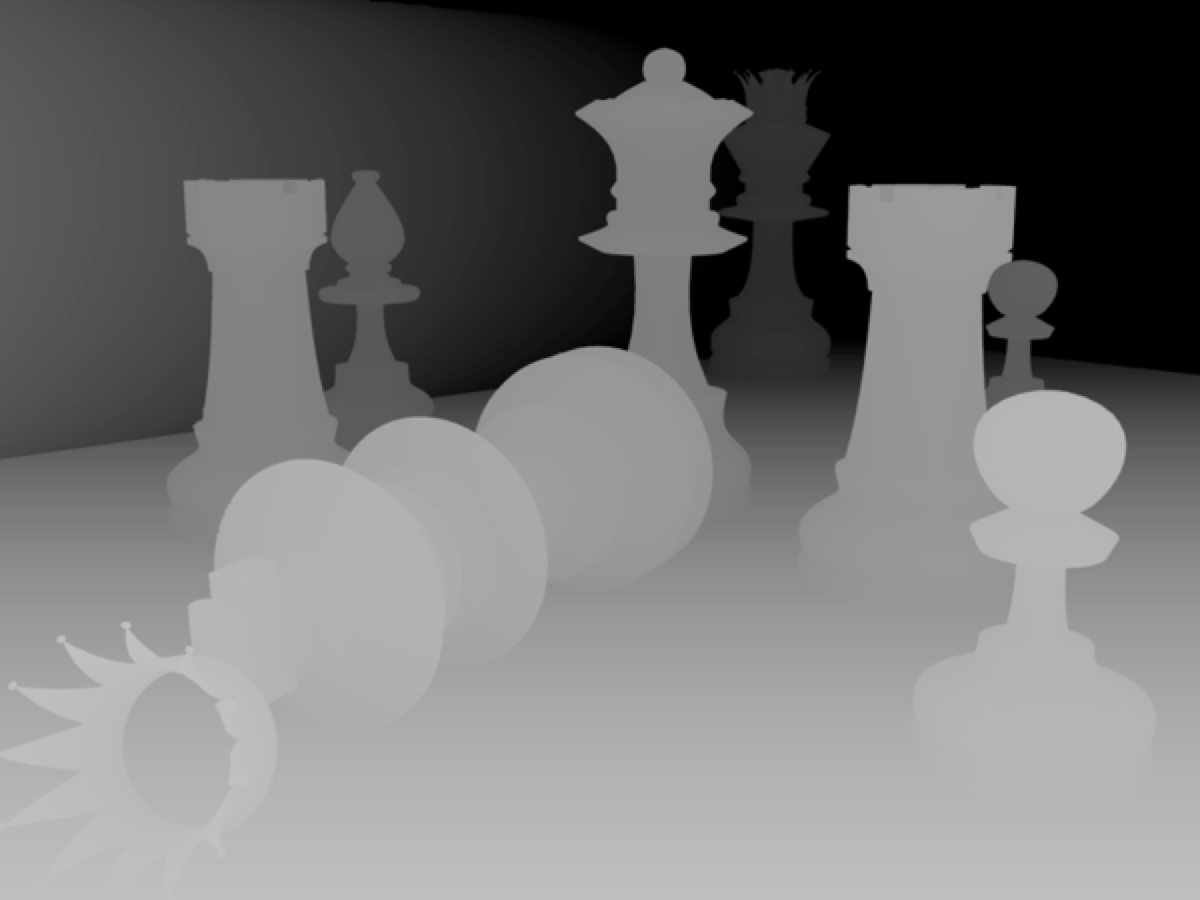 color along each ray
depth along each ray
http://www.ixbt.com
2.5-D data
image: stores an intensity / color along each set of regularly-spaced rays in space
range images: stores a depth along each of a set of regularly-spaced rays in space
not a complete 3D description: does not store objects occluded (from some view)
view-dependent scene description
2.5-D data
this is what most sensors / algorithms actually return
advantages:
uniform parameterization
adjacency / connectivity information
disadvantages:
does not represent entire object
view dependent
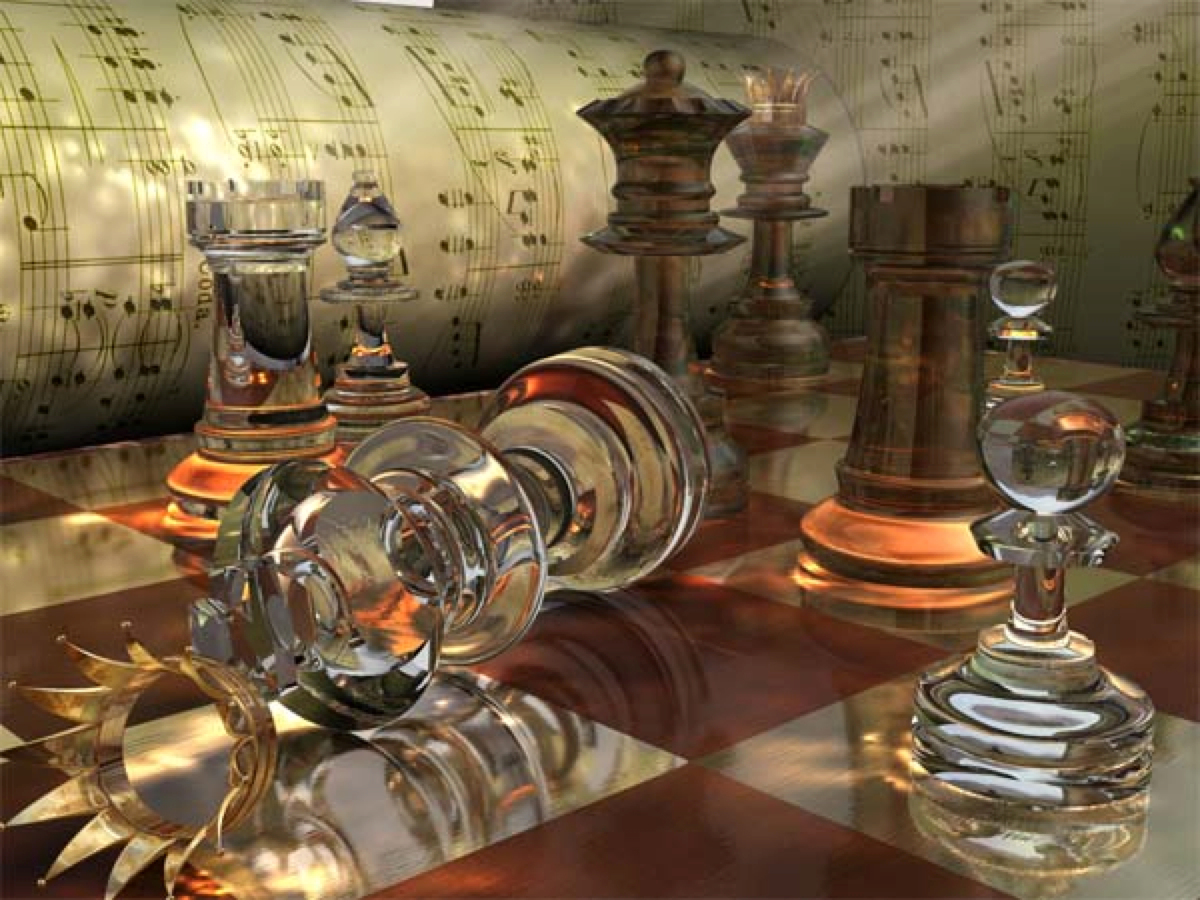 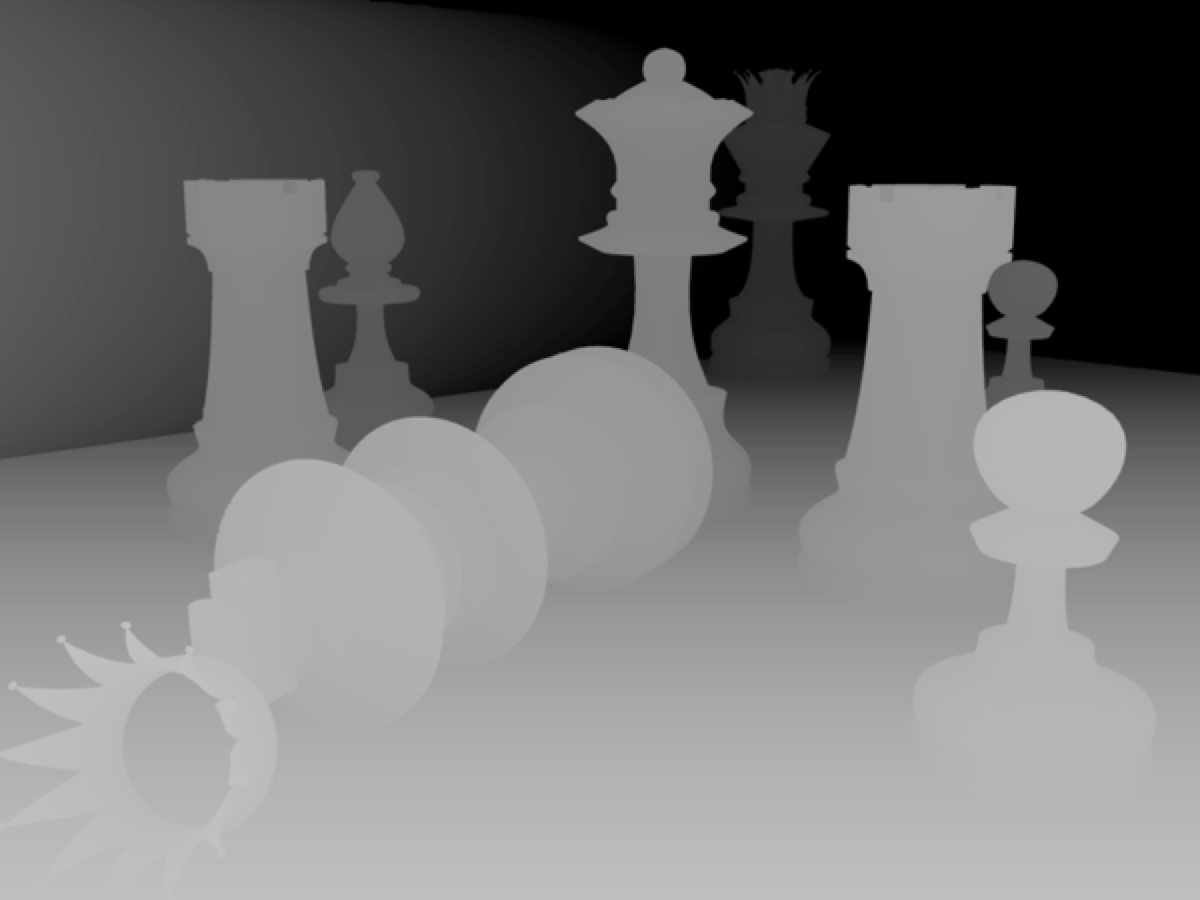 2.5-D data
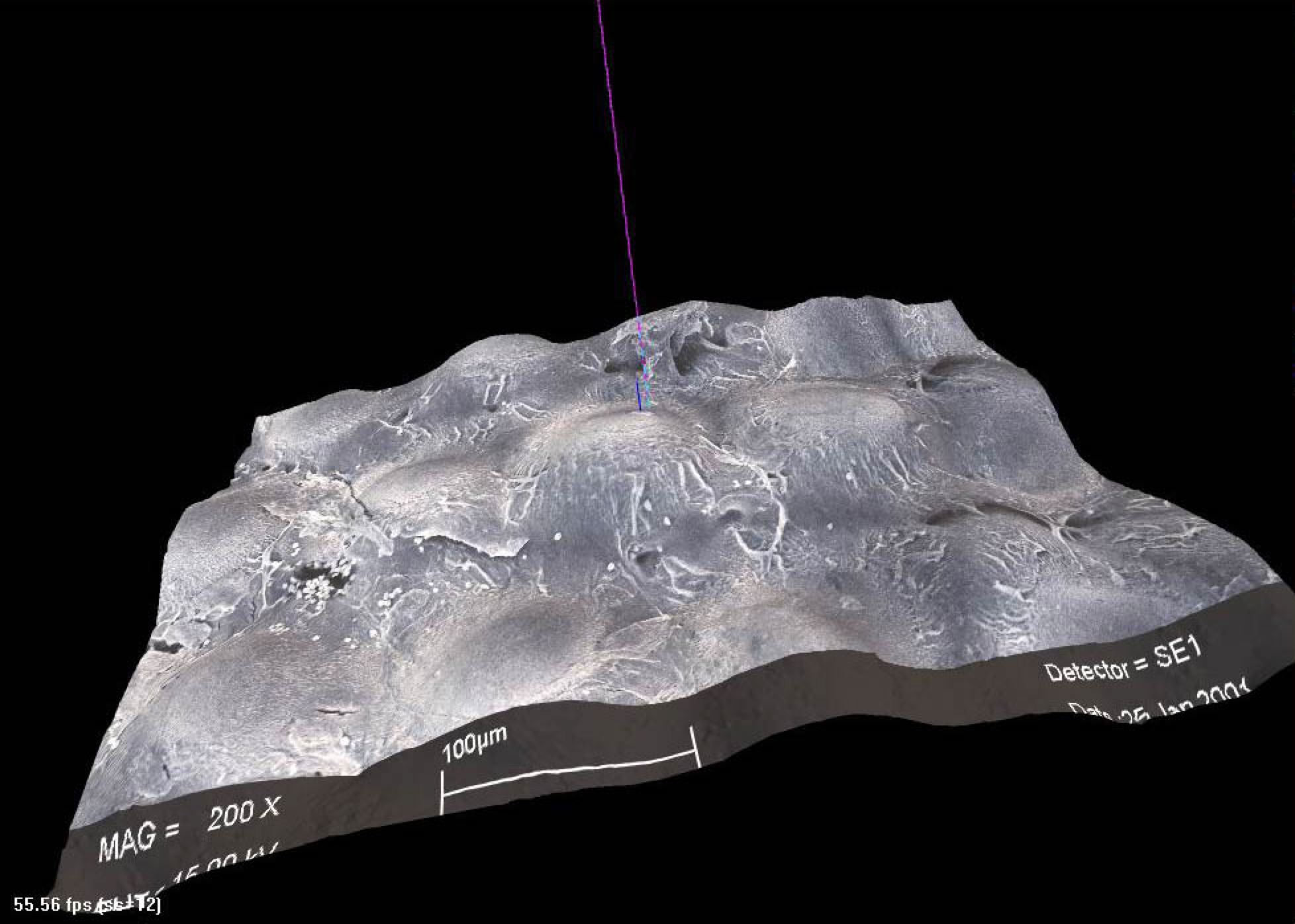 range images
range surfaces
depth images
depth maps
height fields
2.5-D images
surface profiles
xyz maps
...
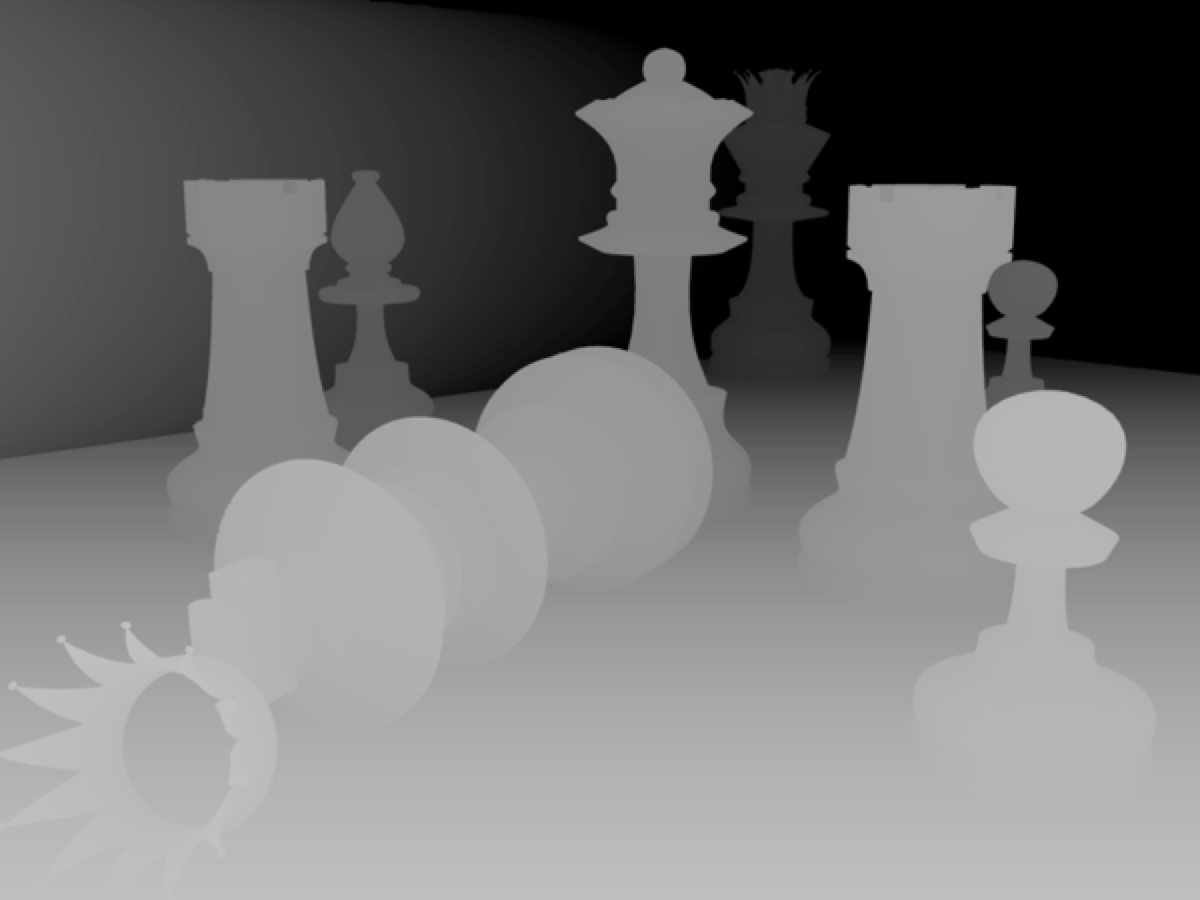 range acquisition taxonomy
Mechanical (CMM, jointed arm)
Inertial (gyroscope, accelerometer)
Contact
Ultrasonic trackers
Magnetic trackers
Industrial CT
Rangeacquisition
Transmissive
Ultrasound
MRI
Radar
Non-optical
Sonar
Reflective
Optical
touch probes
jointed arms withangular encoders
return position,orientation of tip
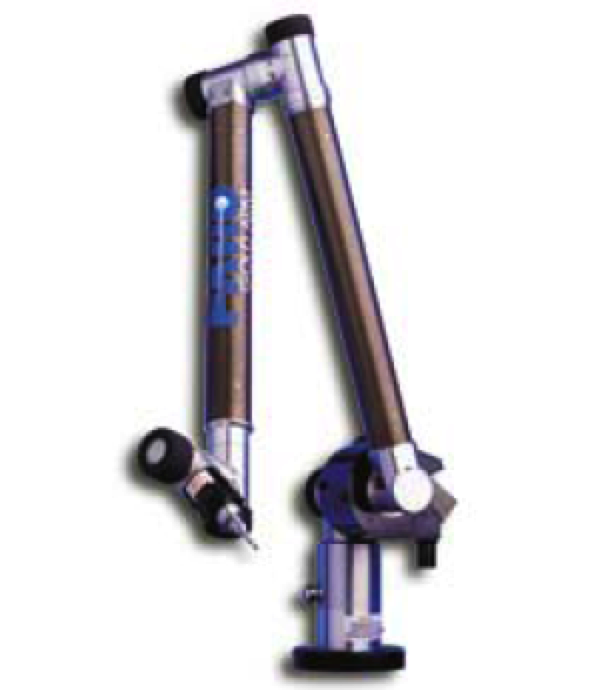 Faro Arm - Faro Technologies, Inc.
range acquisition taxonomy
Shape from X:
	stereo
	motion
	shading
	texture
	focus
	defocus
Passive
Opticalmethods
Active variants of passive methods
	Stereo w. projected texture
	Active depth from defocus
	Photometric stereo
Active
Time of flight
Triangulation
optical range acquisition methods
advantages:
non-contact
safe
usually inexpensive
usually fast
disadvantages:
sensitive to transparency
confused by specularity and interreflection
texture (helps some methods, hurts others)
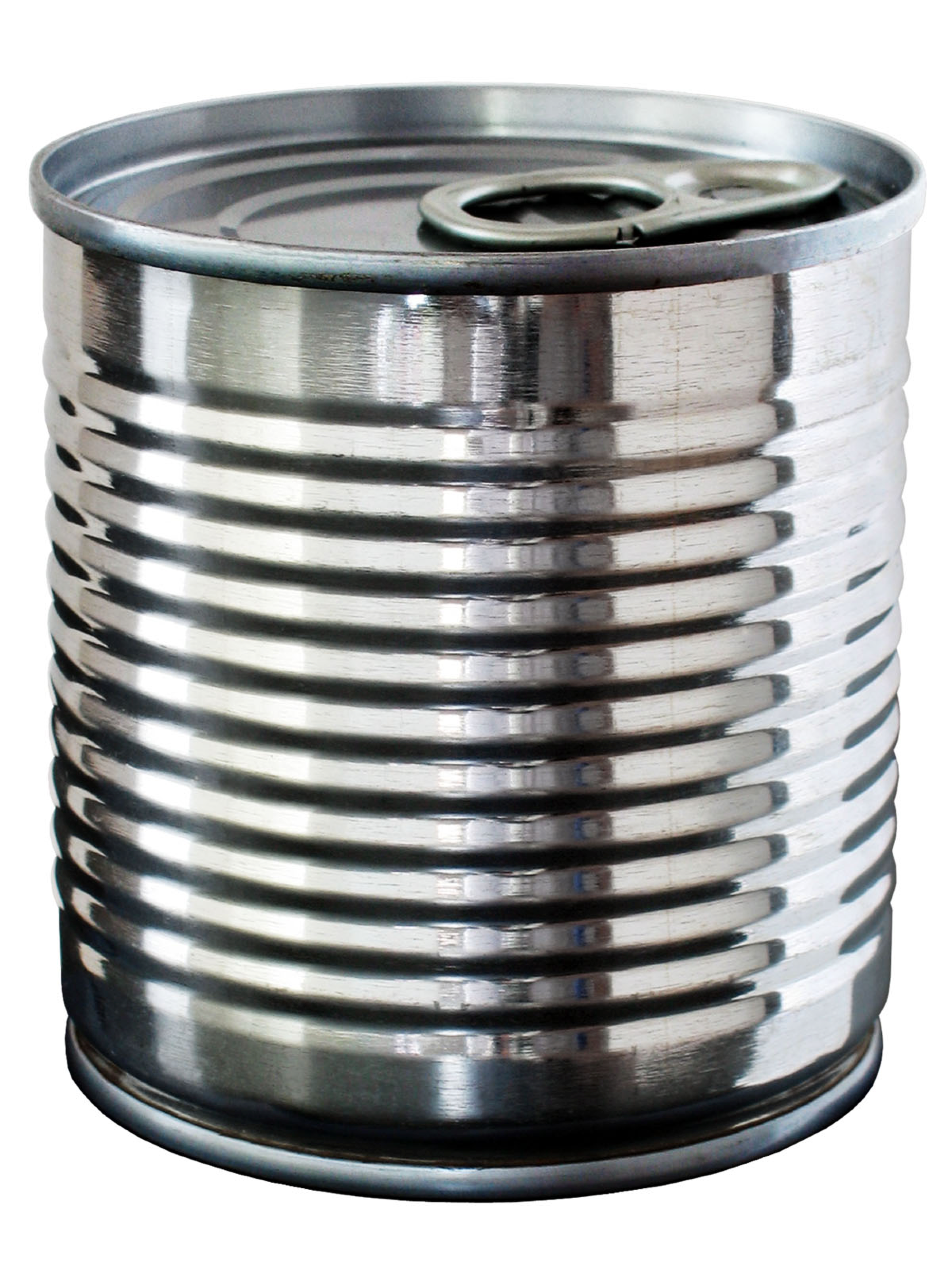 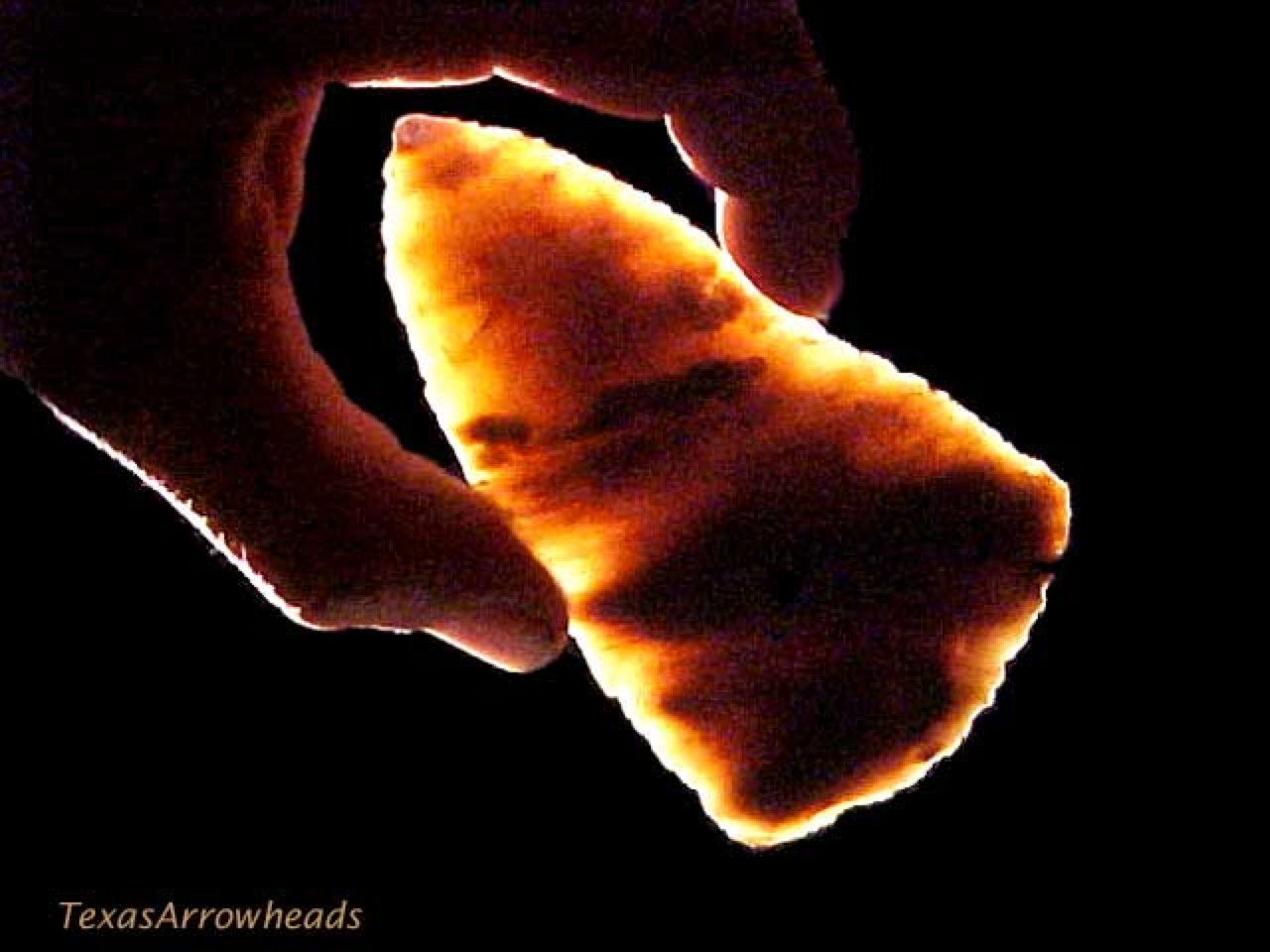 stereo
find feature in one image, search for corresponding feature in other image:
stereo
advantages:
passive
cheap hardware (2 cameras)
intuitive analogue to human vision
disadvantages:
only acquire good data at “features”
sparse, relatively noisy data (correspondence is hard)
bad around silhouettes
confused by non-diffuse surfaces
variant: incorporate multiple cameras into multibaseline stereo to reduce ambiguity
shape (structure) from motion
“limiting case” of multibaseline stereo
track a feature in a sequence of images
for N frames and F featureshave 2NF knowns and6N+3F unknowns
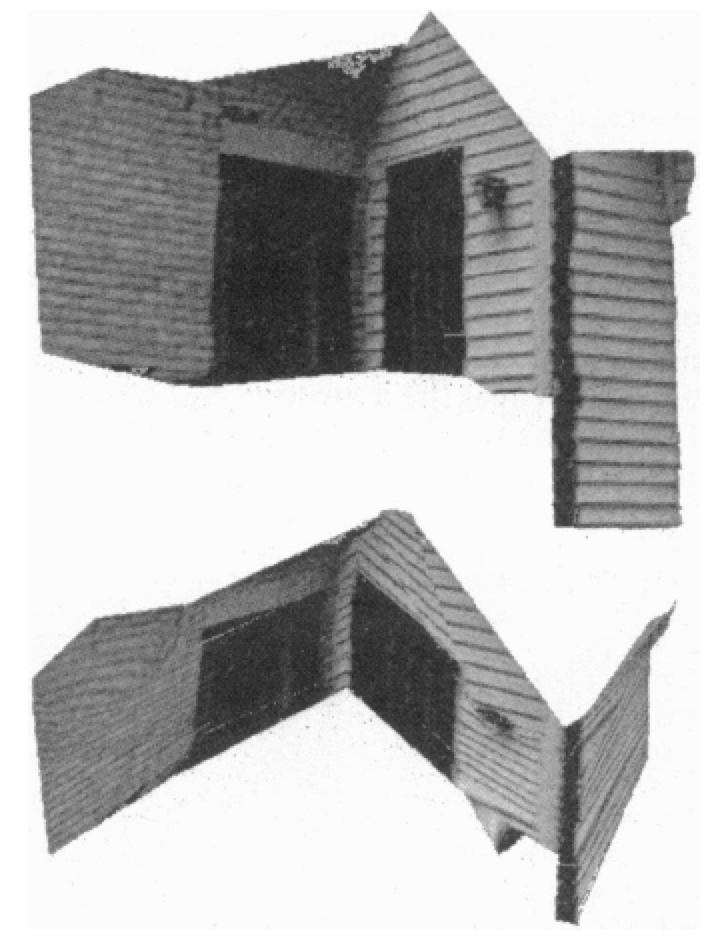 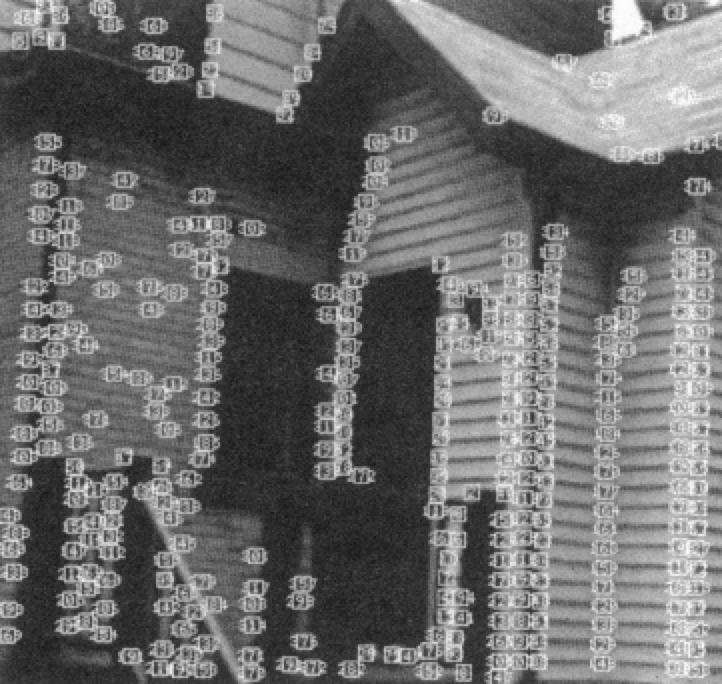 [Tomasi and Kanade]
shape (structure) from motion
advantages:
feature tracking easier than correspondence in far-away views
mathematically more stable (large baseline)
disadvantages:
does not accommodate object motion
still problems in areas of low texture, non-diffuse regions, and around silhouettes
shape from shading
problem: ambiguity
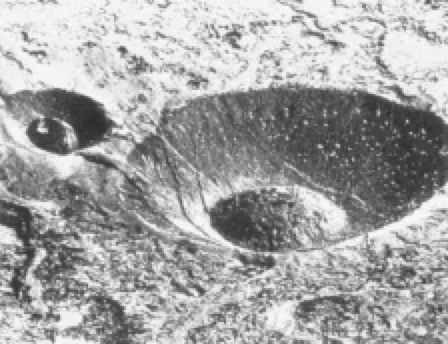 [Pentland]
shape from shading
advantages:
single image
no correspondences
analogue in human vision
disadvantages:
mathematically unstable
can’t have texture
“photometric stereo” (active method) more practical than passive version
shape from texture
mathematically similar to shape from shading, but uses distortion of texture
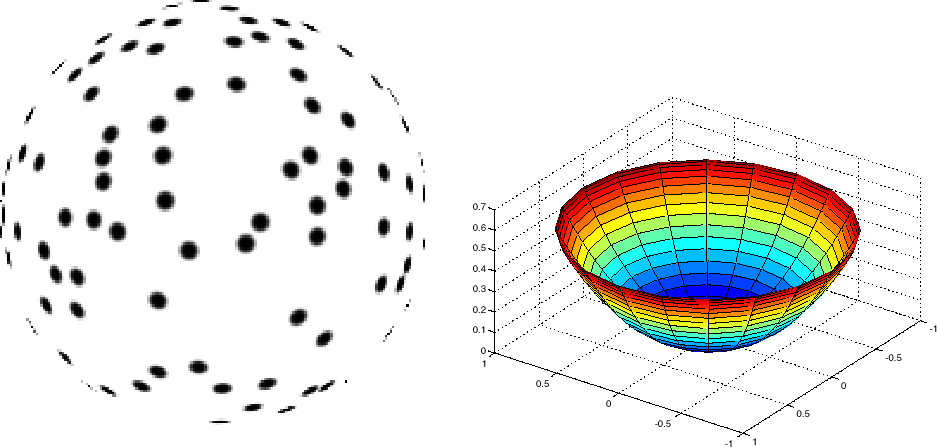 shape from texture
analogue to human vision
same disadvantage as shape from shading
shape from focus
shape from focus: at which focus setting is a given image region sharpest?
shape from defocus: how out-of-focus is each image region?
passive versions rarely used
active depth from defocus can be made practical
active optical methods
advantages:
can usually obtain dense data
usually much more robust and accurate than passive techniques
disadvantages:
introduces lightinto the scene
not motivatedby human vision
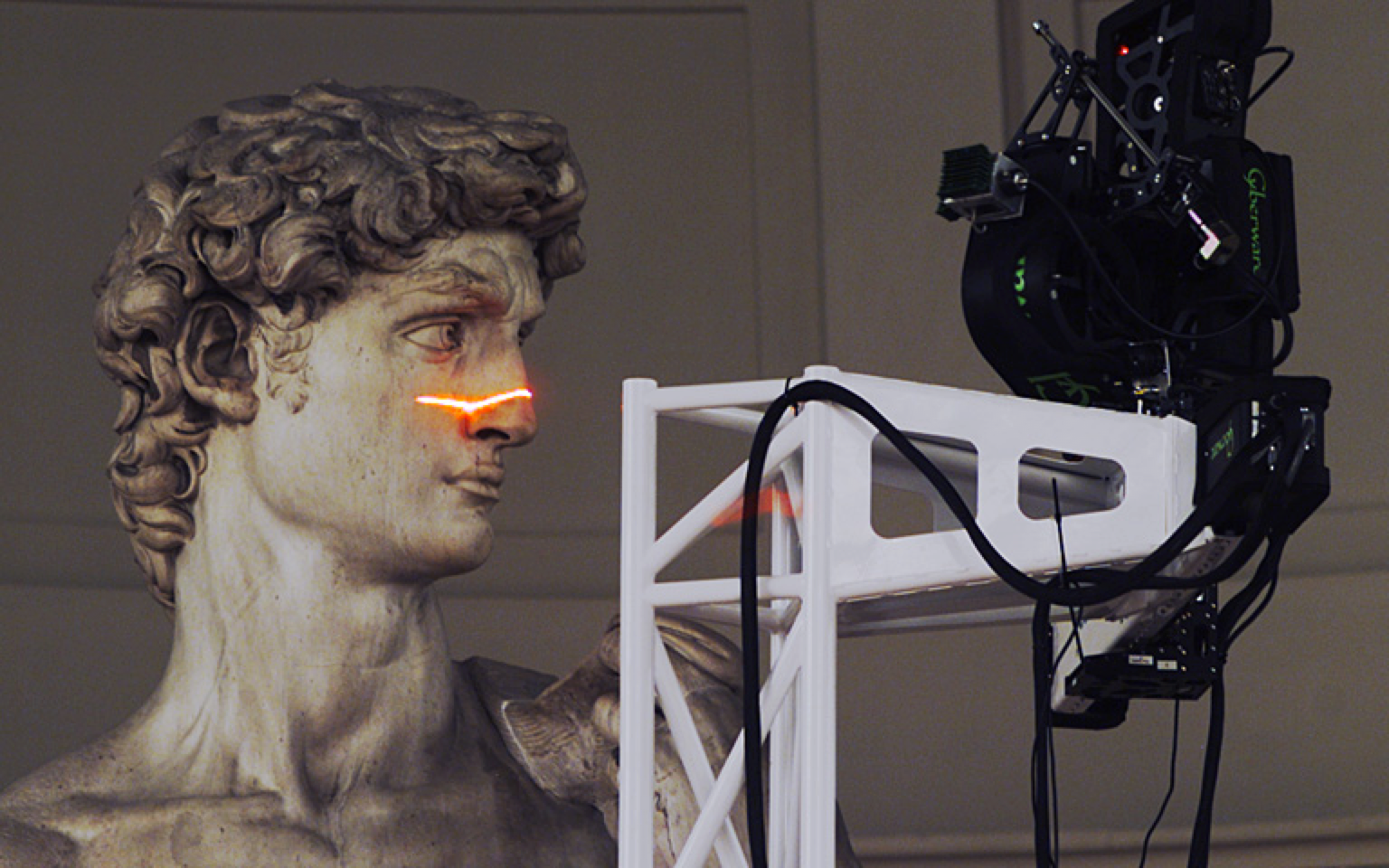 [Digital Michaelangelo Project]
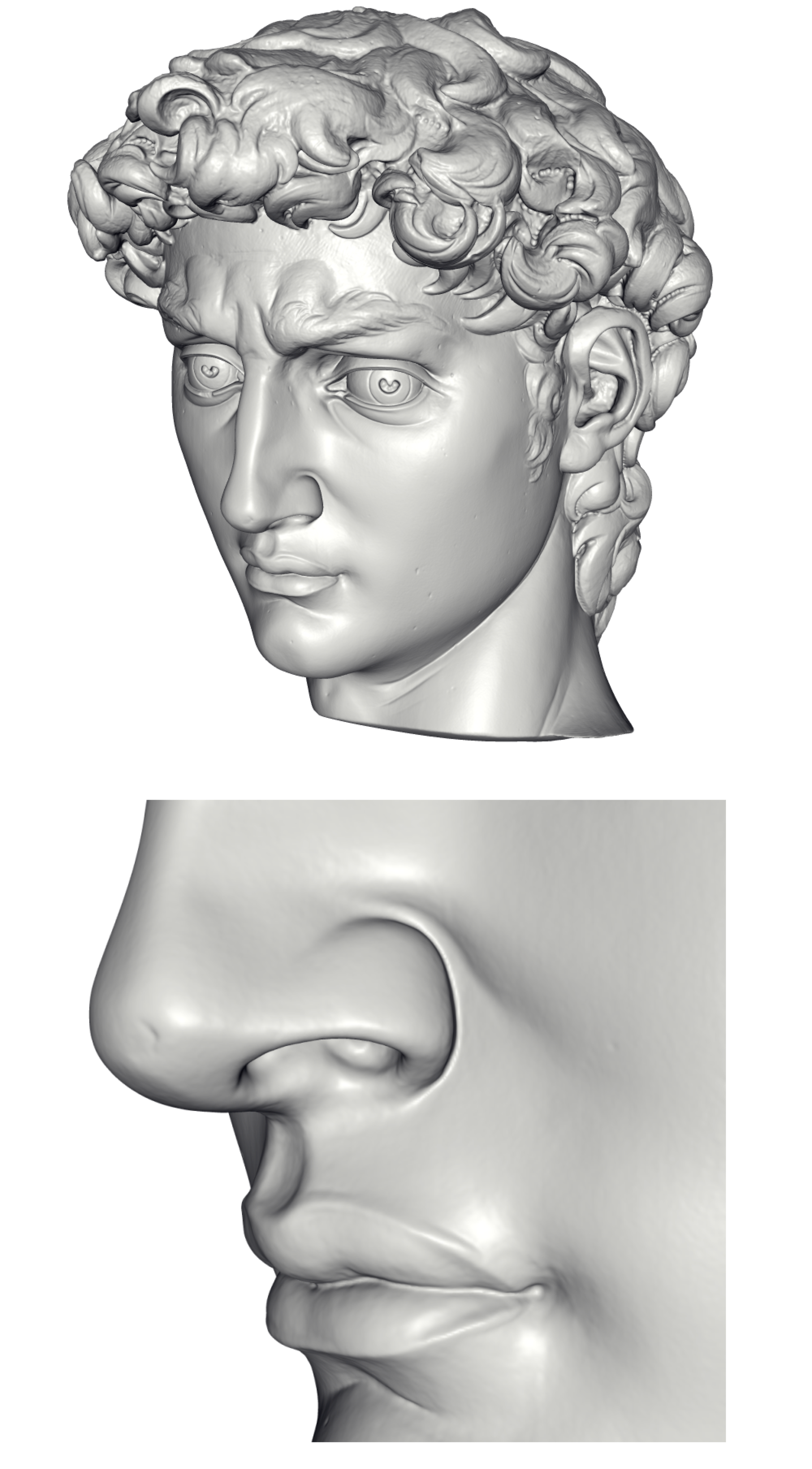 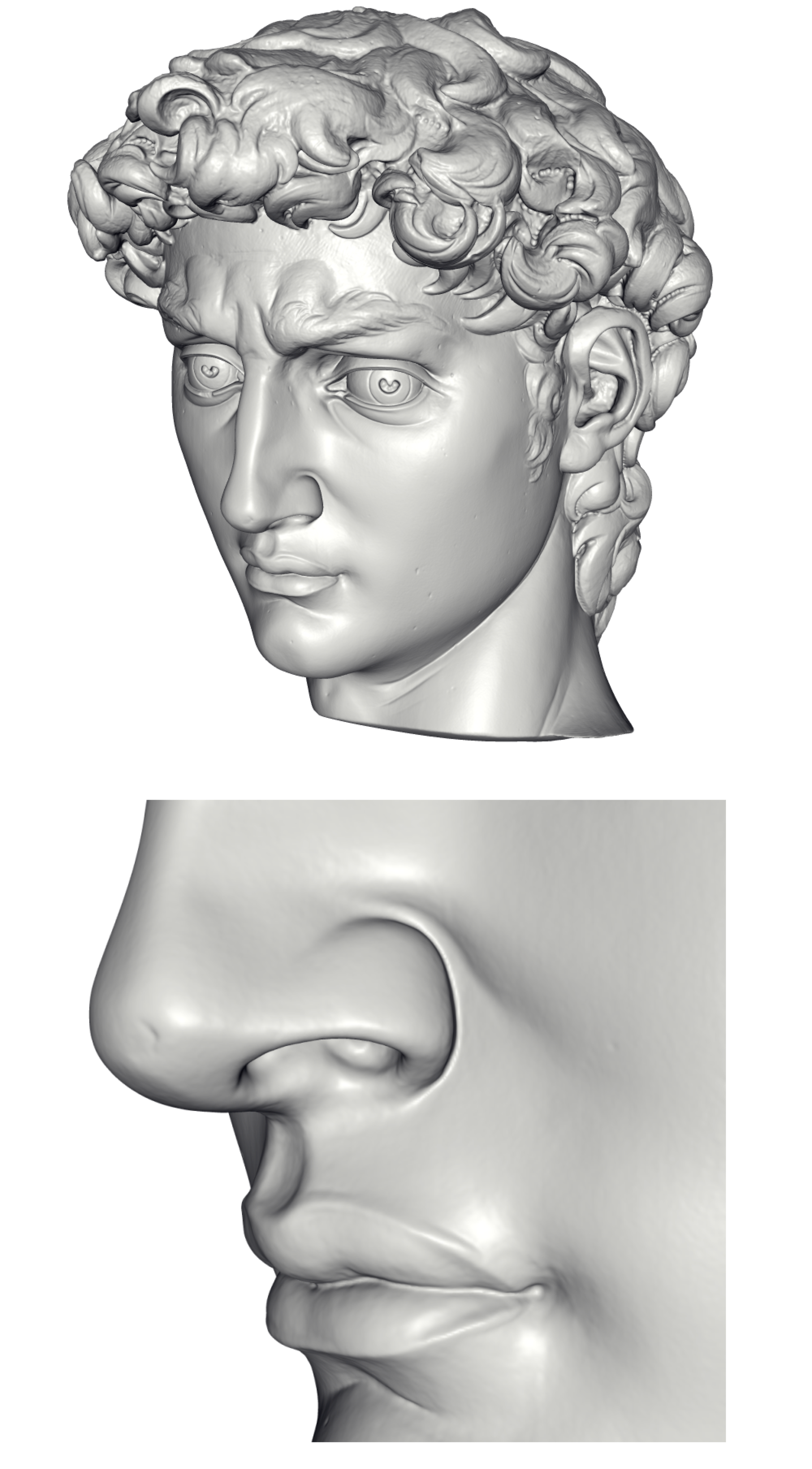 terminology
range acquisition, shape acquisition, rangefinding, range scanning, 3D scanning
alignment, registration
surface reconstruction, 3D scan merging, scan integration, surface extraction
3D model acquisition